FINANSFORBUNDET
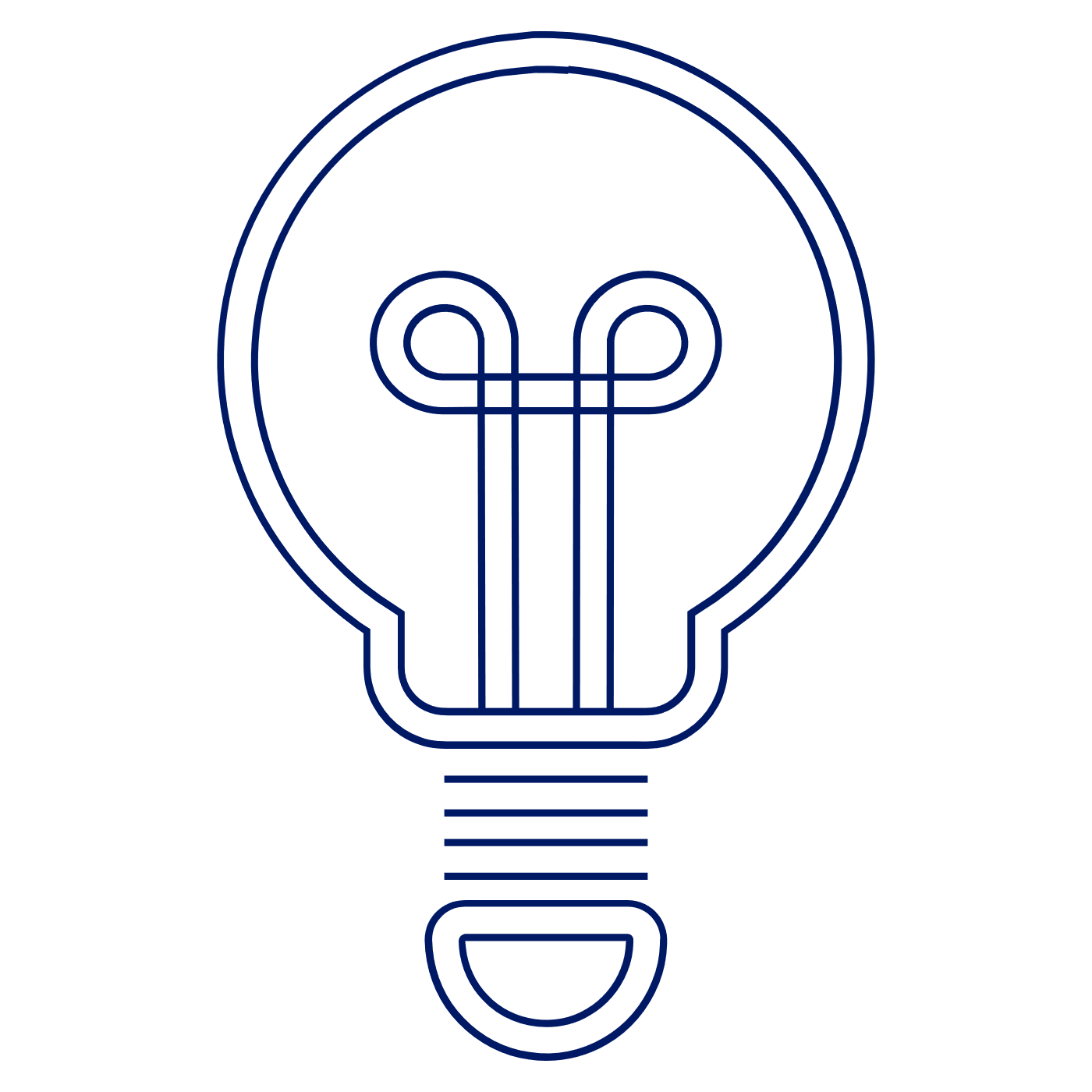 INDLEDNING
Mere end en fagforening
Finansbranchen – også IT
Din ledelse og vi samarbejder
> 75% er medlem
OVERENSKOMST
Opbakning 
Gode vilkår 
Stå sammen
Forhandlere og advokater 

Dit medlemskab finansierer bl.a. det arbejde
EN SLAGS FORSIKRING
Hvis noget går galt 
Redningskrans
Rådgivere og konsulenter
Afskedigelsespakker
Støtte til det næste job

Uden beregning – for det er en del af dit medlemskab
HJÆLPE DIG
Ikke medlem = ingen hjælp
Svært for andre fagforeninger 
Din ledelse og Finansforbundet samarbejder 
Ekstern advokat koster mange penge
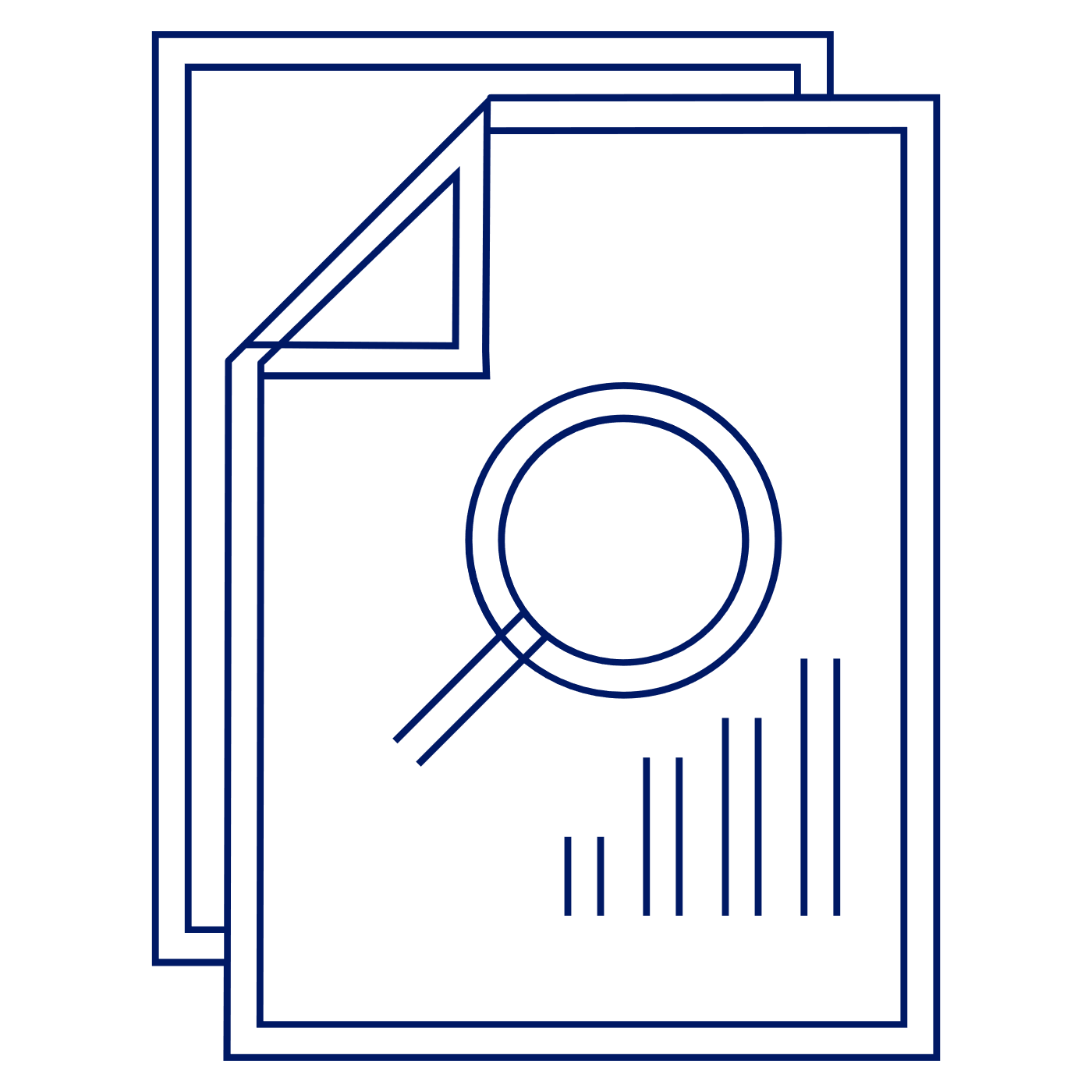 OVERENSKOMST
Stærk overenskomst
Stor opbakning 
Din virksomhed kærrer sig  
ØKO mærke og gode forhold
OK FORDELE
OK har mange fordele
Tænker ikke over det 
Tager det for givet

Ikke nødvendigvis andre steder fx 

5 ekstra omsorgsdage
3 ekstra fridage 
ferietillæg på  3,25% (Det lovpligtige er 1%)

Ved årsløn på 600.000 kr. svarer eksemplet til næsten 40.000 kr. ekstra årligt før skat HVERT ÅR.
TILLIDSREPRÆSENTANT
Unik aftale om lokale TR
Tæt på dig og de kender OK 
Brobygger og talerør
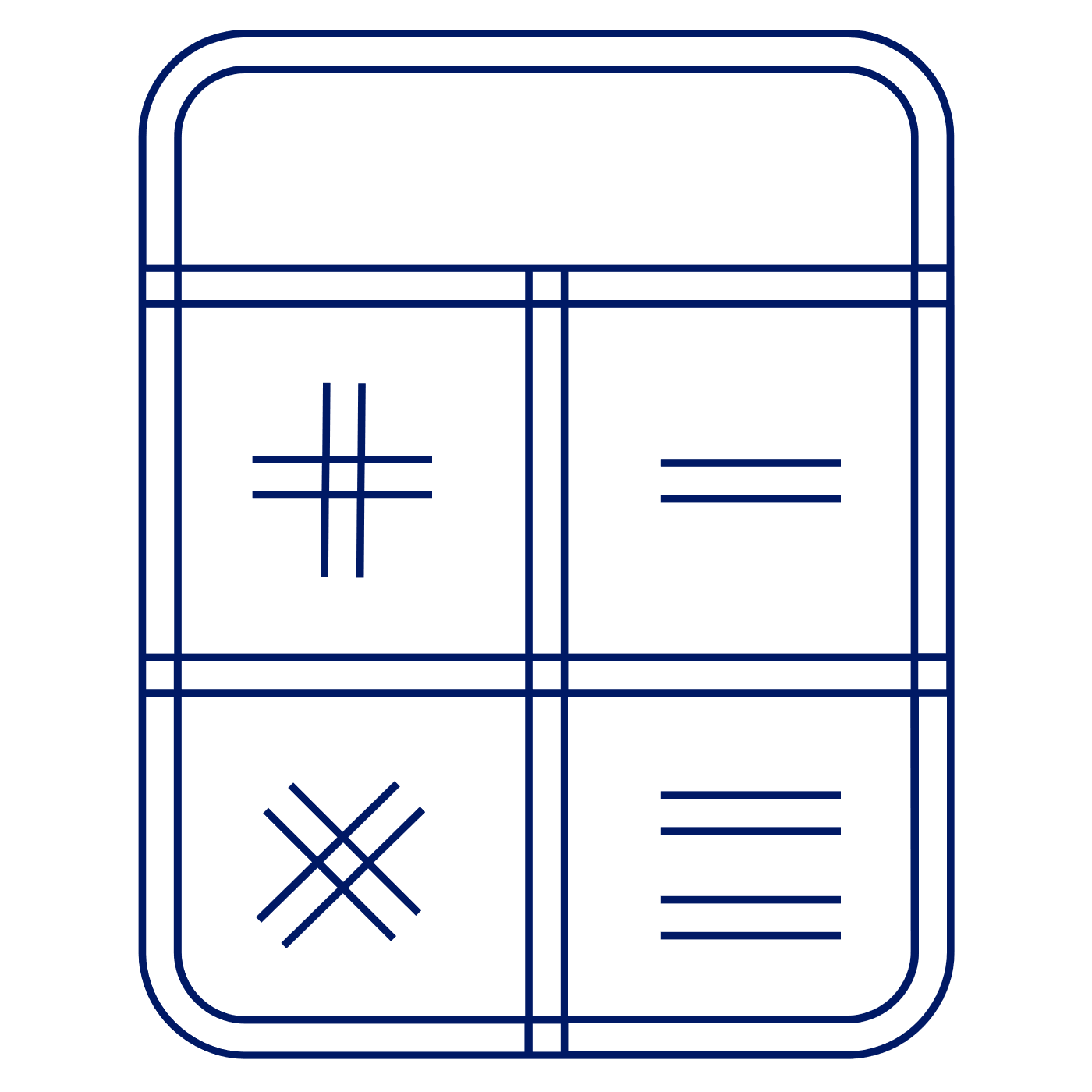 OK FORDELE
Tand- og sundhedsforsikring
Pulje til uddannelse 
Fordi vi er mange
Er opbakningen tynd, er det svært 
Din opbakning er afgørende
MEDLEMSFORDELE
Kurser
Arrangementer
Forsikringer
Feriehuse
Rabatter
Netværk 
Og meget mere
PRIS
Efter skat = til 1 cafe latte på en café om ugen
Tak fordi du er medlem 
Din opbakning betyder noget
Ikke medlem? Bestil uforpligtende snak på invitation@finansforbundet.dk